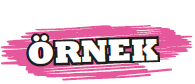 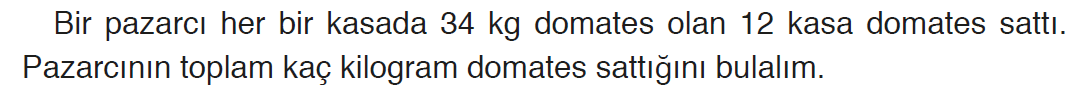 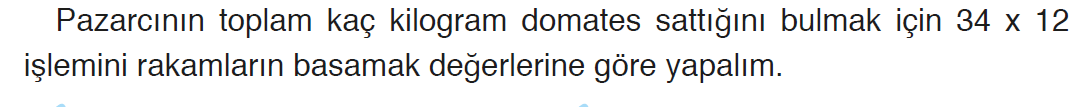 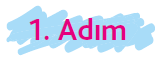 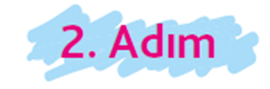 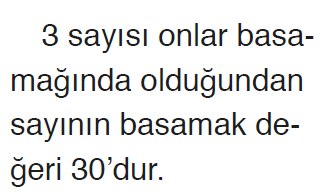 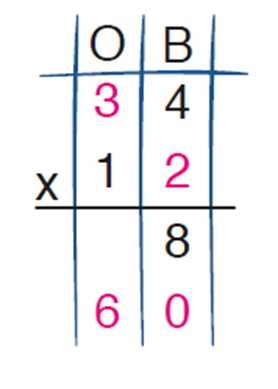 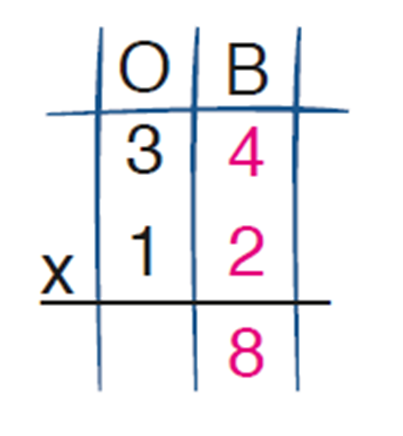 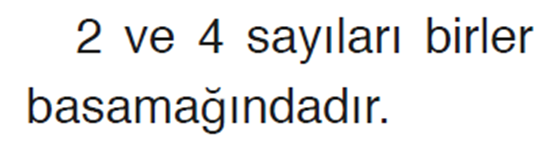 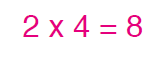 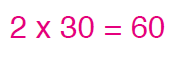 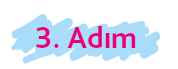 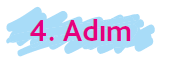 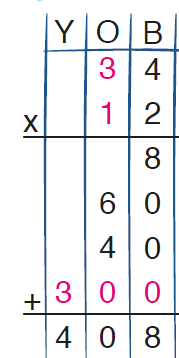 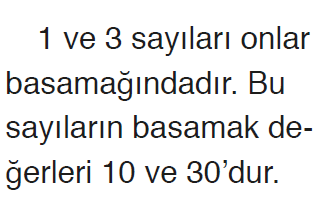 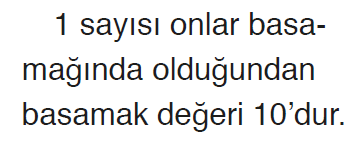 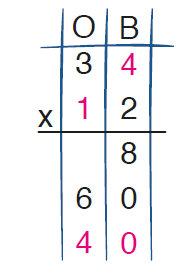 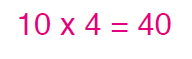 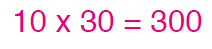 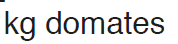 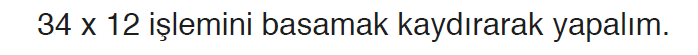 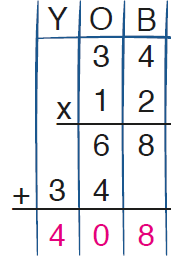 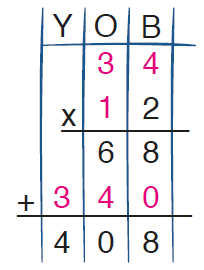 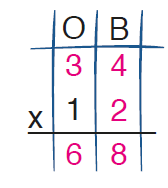 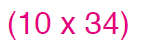 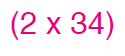 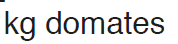 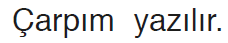 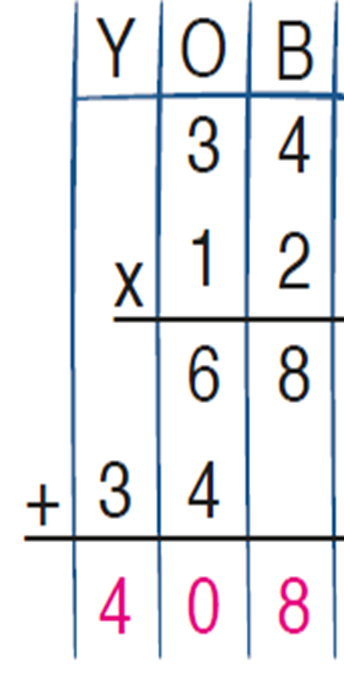 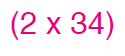 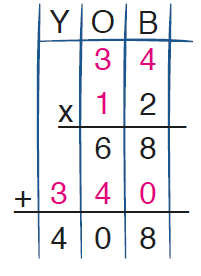 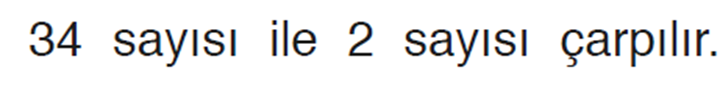 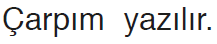 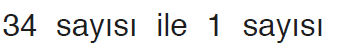 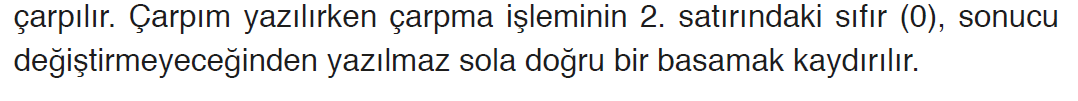 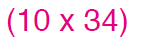 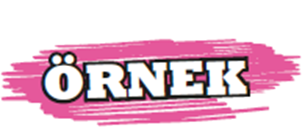 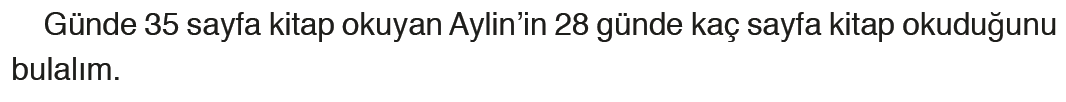 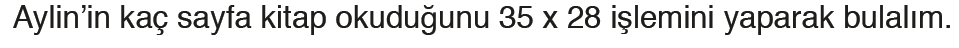 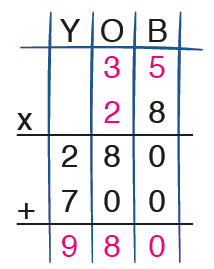 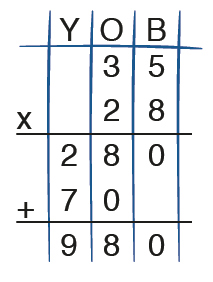 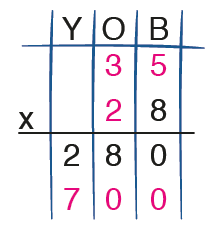 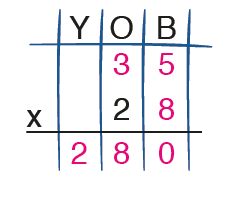 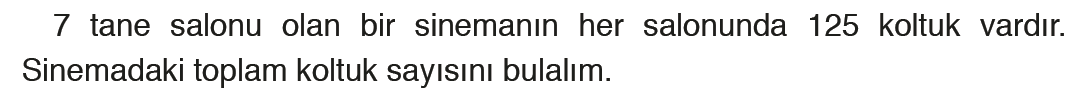 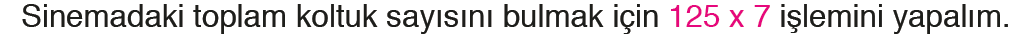 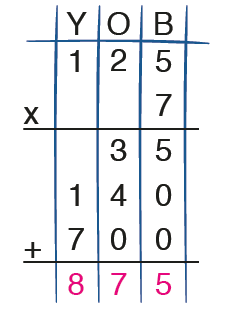 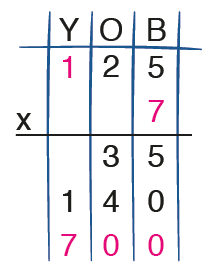 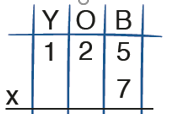 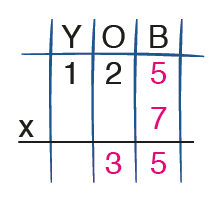 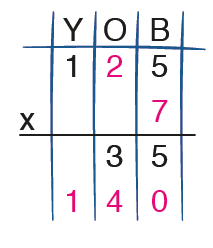 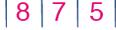 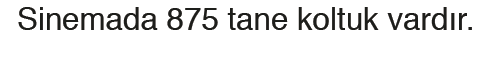 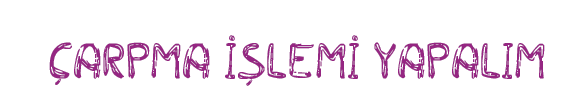 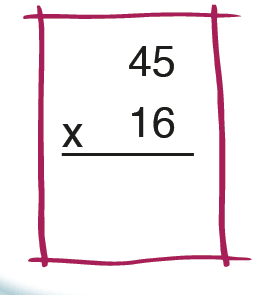 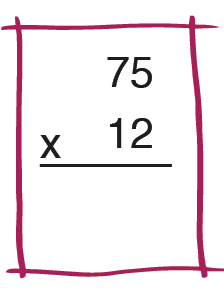 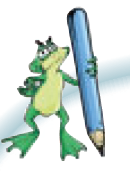 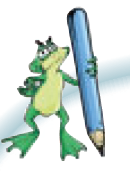 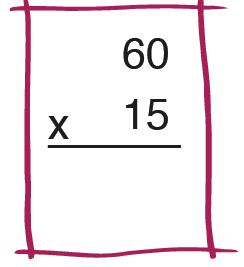 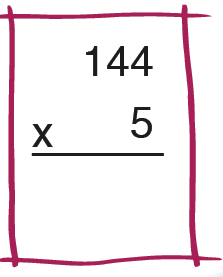 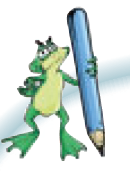 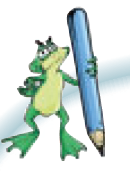 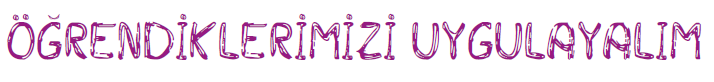 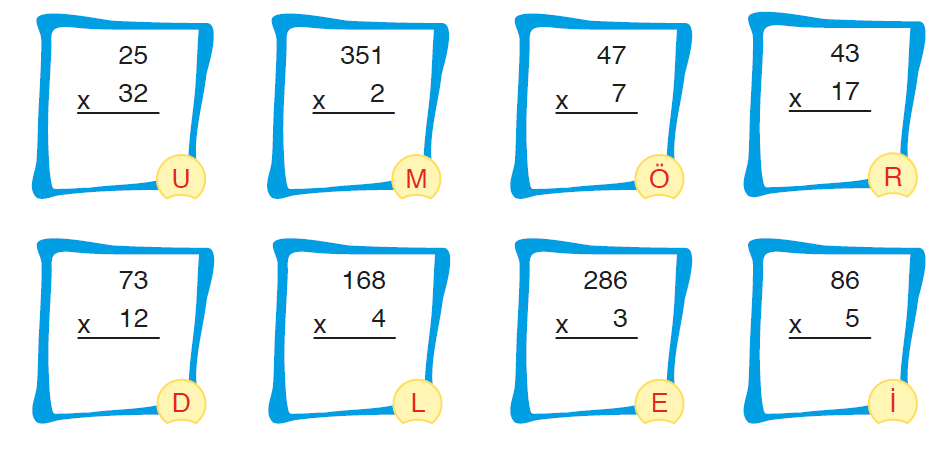 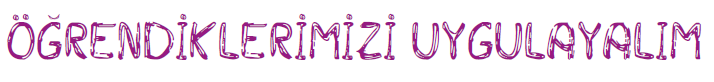 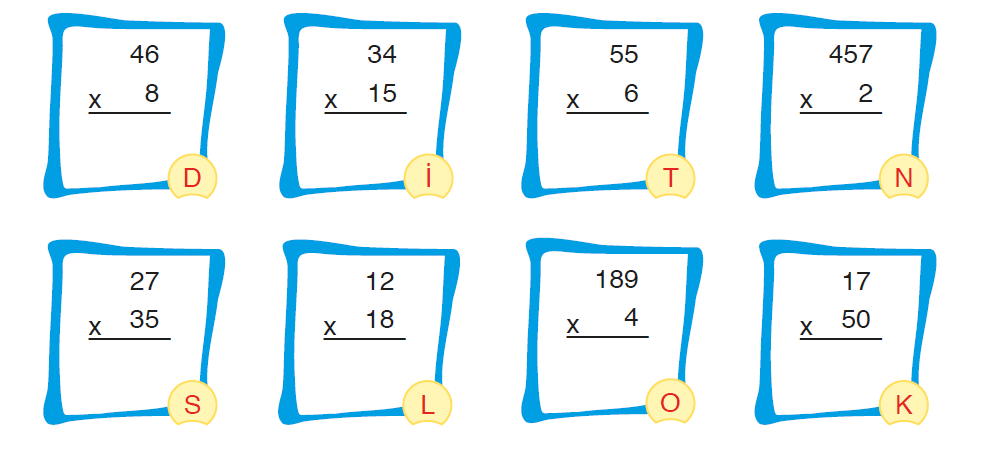 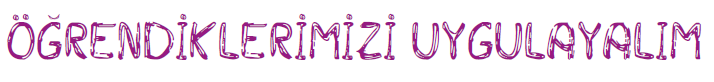 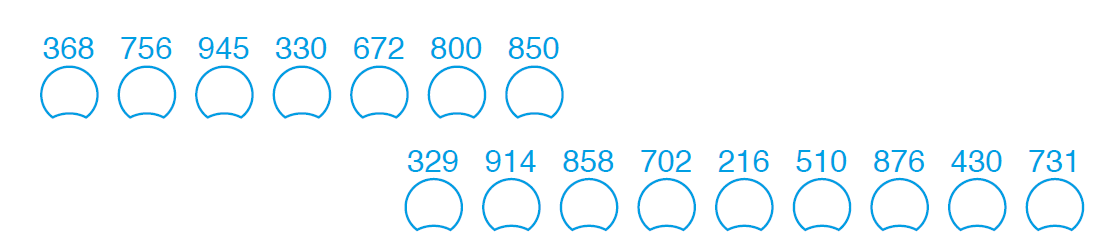 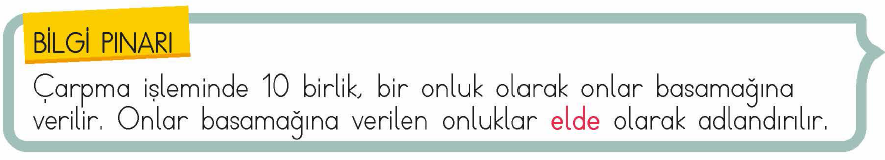 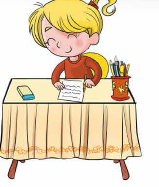 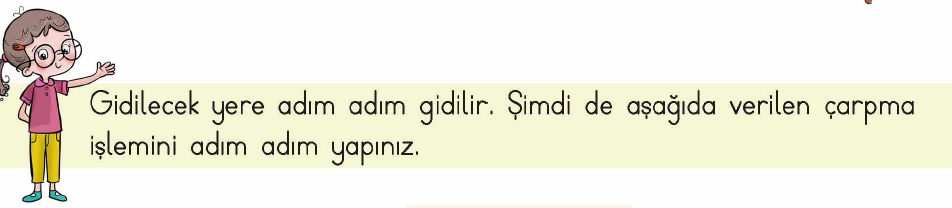 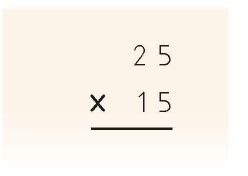 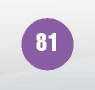 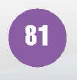 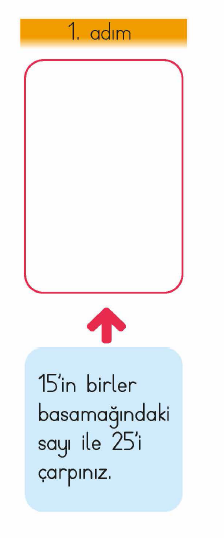 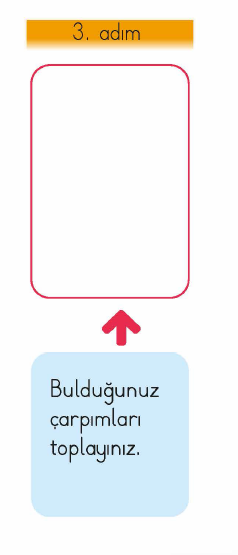 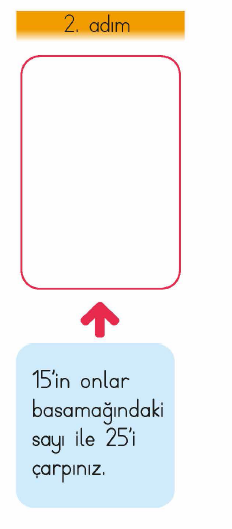 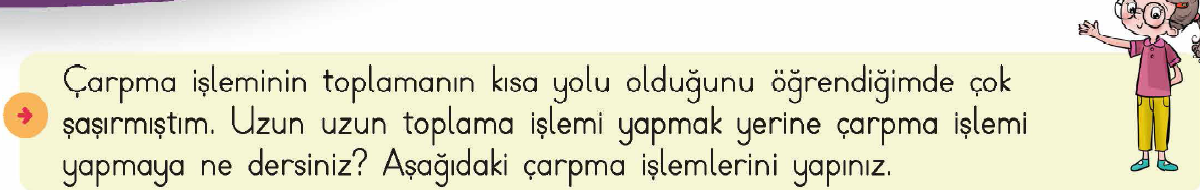 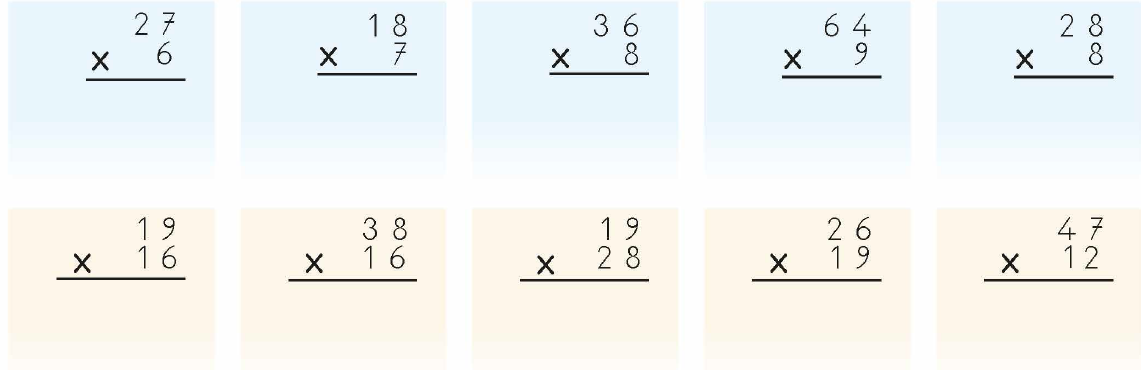 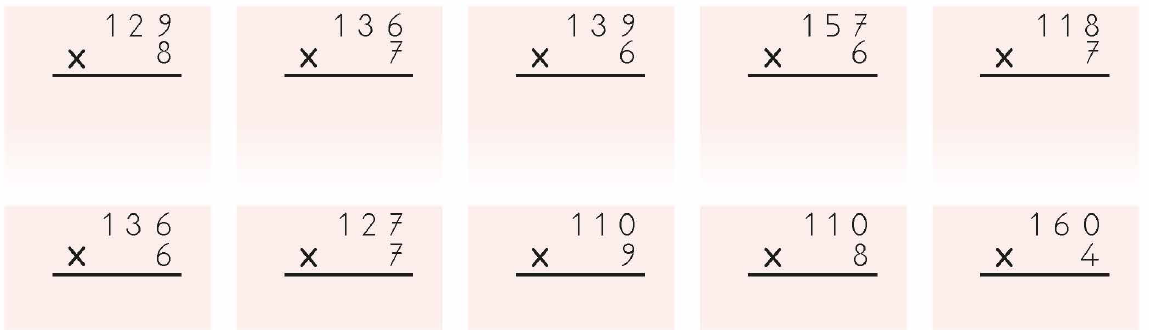 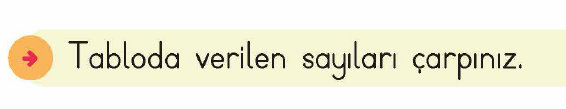 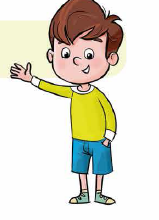 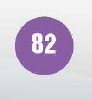 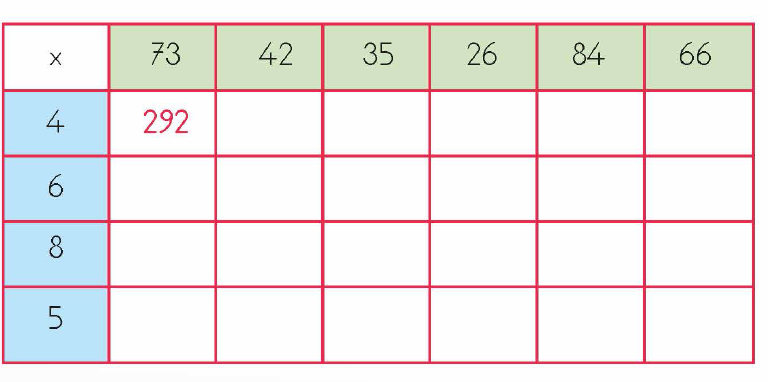 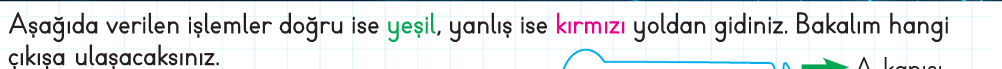 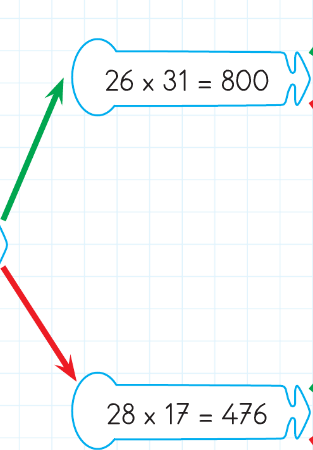 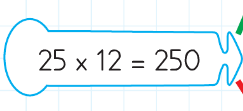 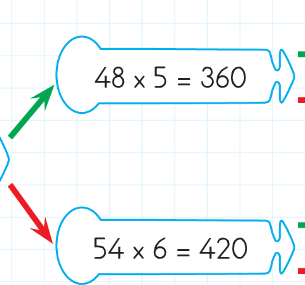 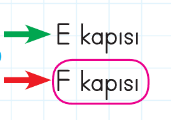 MUAMMER TURAN
MEHMET AKİF İNAN İLKOKULU
3.C SINIFI
ORDU